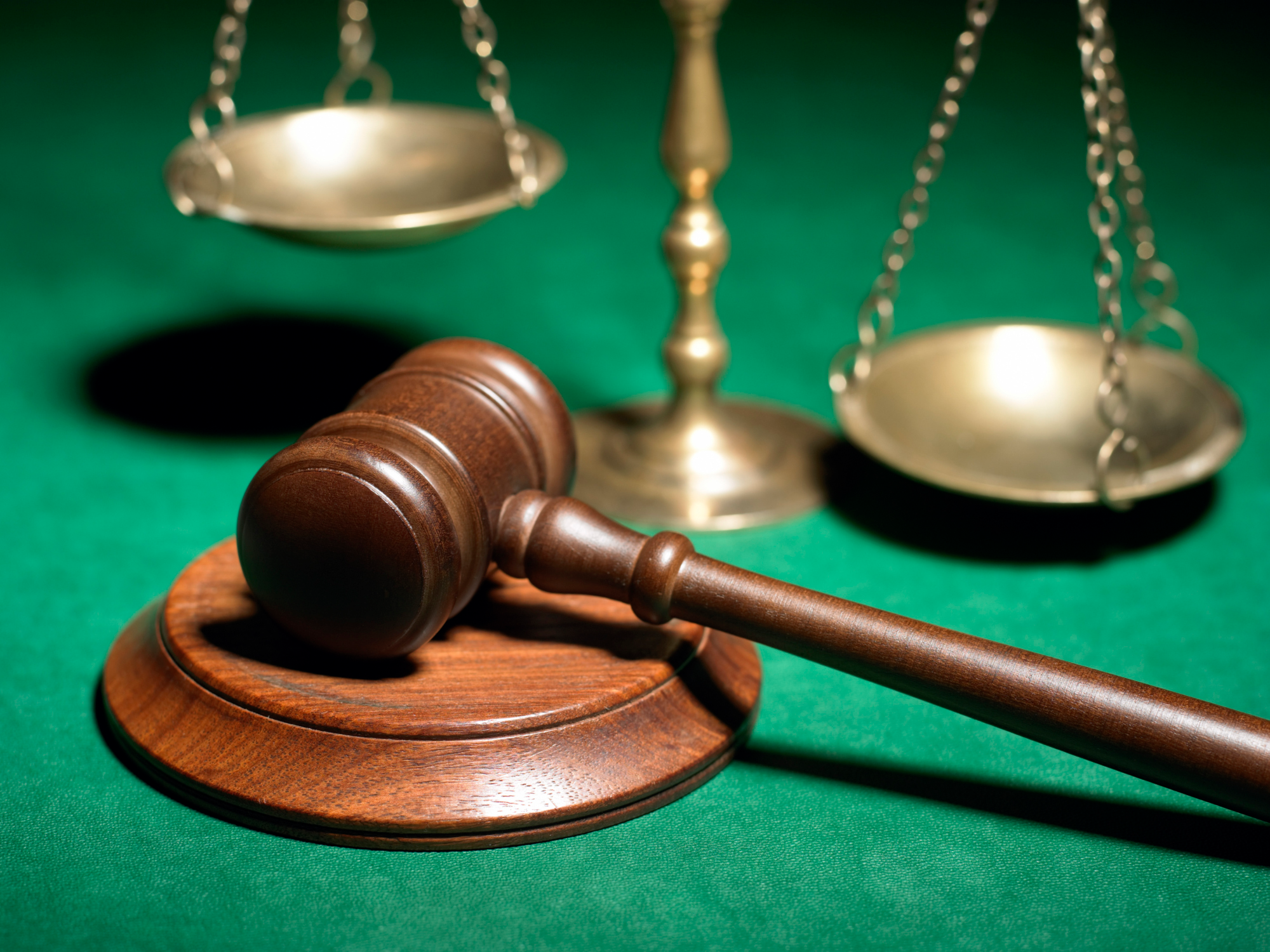 6.03 Ethics, Patient Rights, and Advance Directives for Healthcare
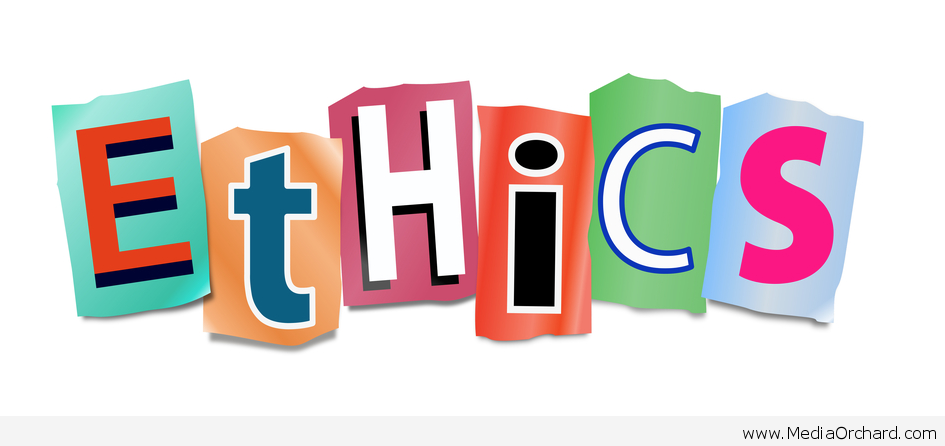 Ethics:  
Set of principles relating to what is morally right and wrong; provides a standard of conduct, a code of behavior.

Ethics enable the health care worker to make decisions based on what people believe is right and good conduct.
Ethical code guidelines
Principles of Right or Wrong
In order to deal with ethical dilemmas, employees of medical facilities must follow organizational and professional codes, policies and protocols.
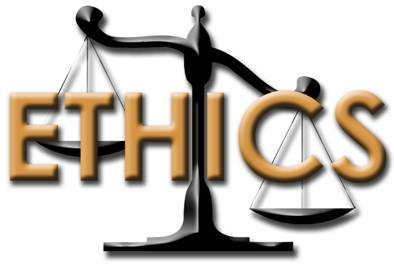 Ethical code guidelines
1. Ethical code should be learned for the chosen occupation---this will earn respect and confidence of patients, co-workers and employers.
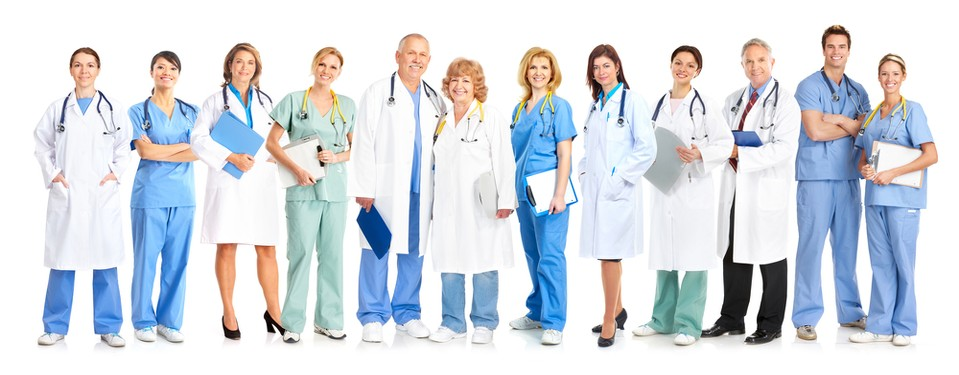 Ethical code guidelines
2. Make every effort to keep the patient as comfortable as possible and to preserve life whenever possible.
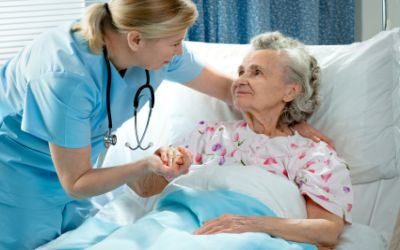 Ethical code guidelines
3. Put the saving of life and the promotion of health above all else.
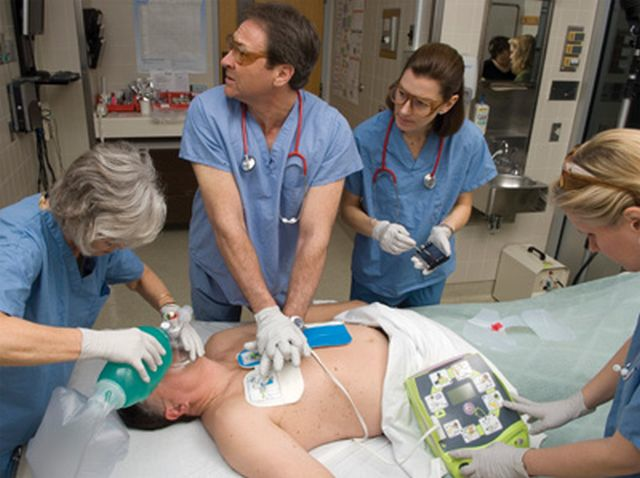 Ethical code guidelines
4. Respect the patient’s choice to die peacefully and with dignity when all options have been discussed with the patient and family or when options have been pre-determined by advanced directives.
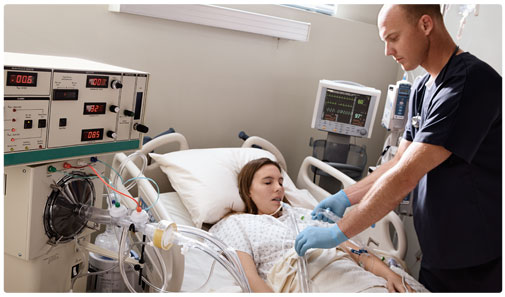 Ethical code guidelines
5. Treat all patient’s equally, regardless of race, religion, social or economic status, sex or nationality. Prejudice or discrimination does not have a place in health care. 

6. Provide care for all individuals 
         to the best of your ability.
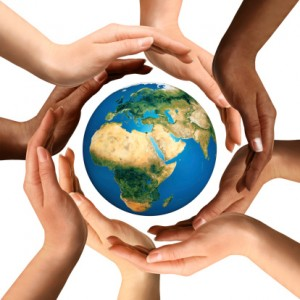 Ethical code guidelines
7. Maintain a competent level of skill consistent with your particular occupation. 

8. Stay informed and up to date and pursue continuing education as necessary.
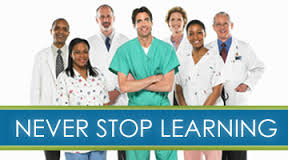 Ethical code guidelines
9. Maintain CONFIDENTIALITY! Confidentiality means that information about the patient must remain private and can be shared only with other members of the patient’s health care team.
Gossiping about a patient is ethically wrong!
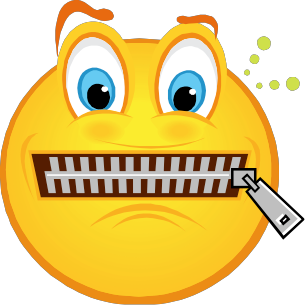 Ethical code guidelines
10. Refrain from immoral, unethical and illegal practices. If you observe others taking part in illegal actions, they should be reported to proper authorities.
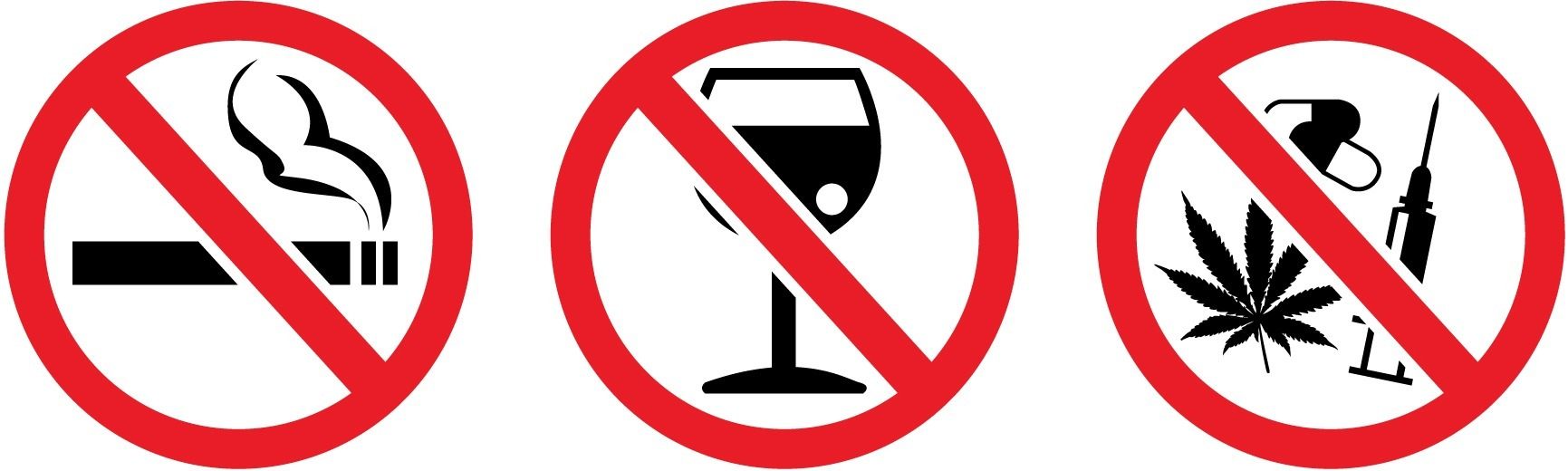 Ethical code guidelines
11. Show loyalty to patient’s, co-workers and employers. Avoid negative statements and always express a positive attitude. 

12. Be sincere, honest and caring. Treat others as you would want to be treated.
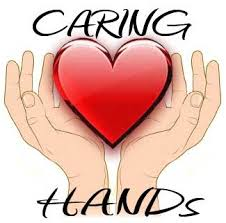 ethical DILEMMAS
Principles of Right or Wrong 
Is euthanasia justified?
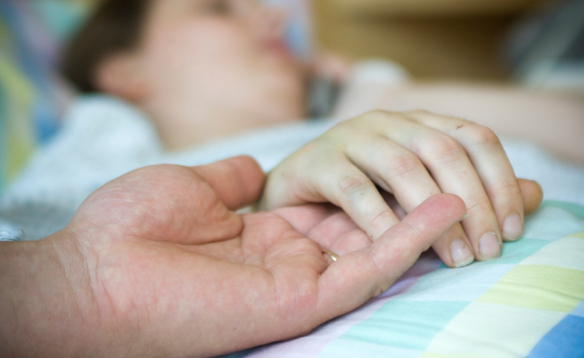 ethical DILEMMAS
Principles of Right or Wrong 
Should the patient be told that the health care provider 
has AIDS?
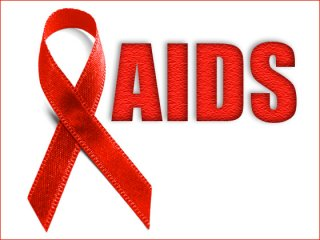 ethical DILEMMAS
Principles of Right or Wrong 
Should aborted fetuses be used for research?
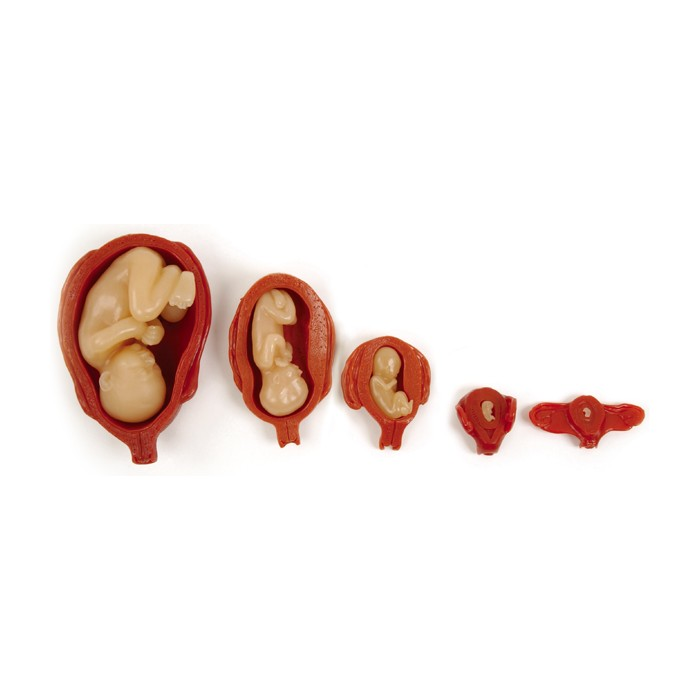 ethical DILEMMAS
Principles of Right or Wrong 
When should life support be discontinued?
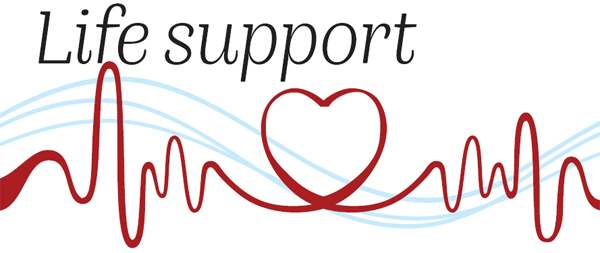 ethical DILEMMAS
Principles of Right or Wrong 
Should parents be able to refuse a life-saving blood transfusion for their child due to religious beliefs?
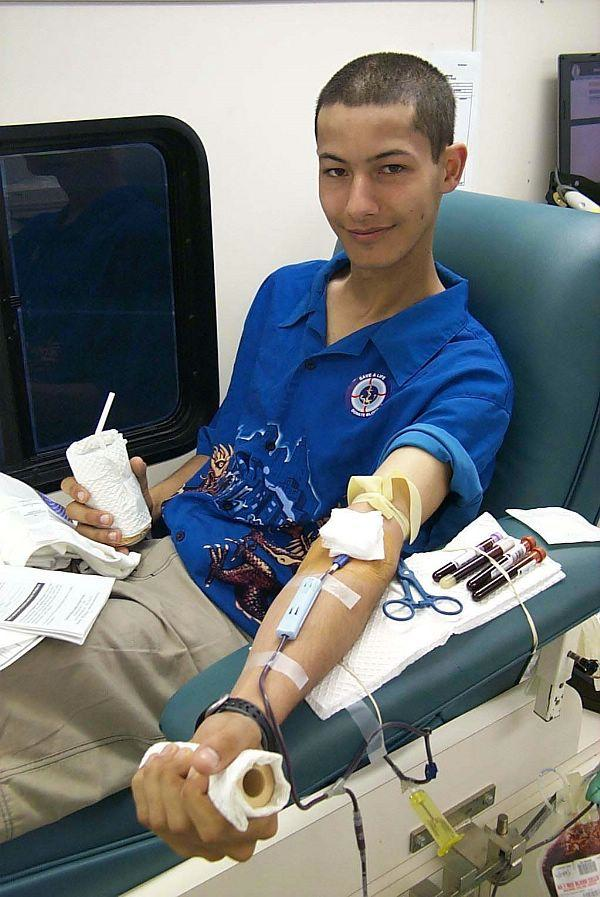 ethical DILEMMAS
Principles of Right or Wrong 
Can a healthcare facility refuse expensive treatment if the patient can’t afford it?
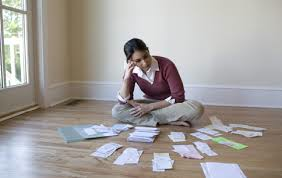 ethical DILEMMAS
Principles of Right or Wrong 
Who should decide if a 75 year old or a 56 year old gets the kidney transplant?
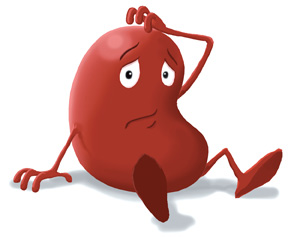 ethical DILEMMAS
Principles of Right or Wrong 
Should organs be sold for transplant?
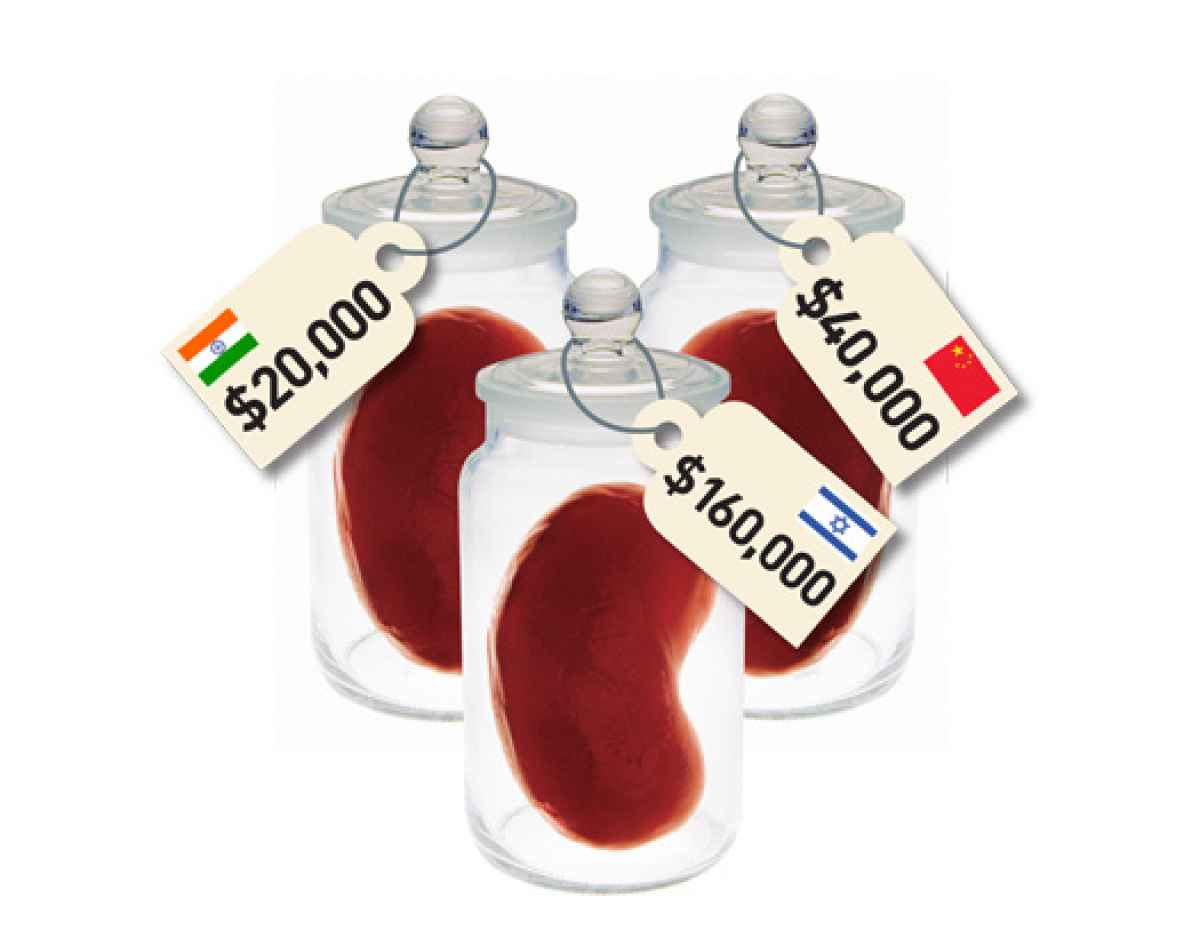 ethical DILEMMAS
Principles of Right or Wrong 
Should marijuana be used as a prescription medication?
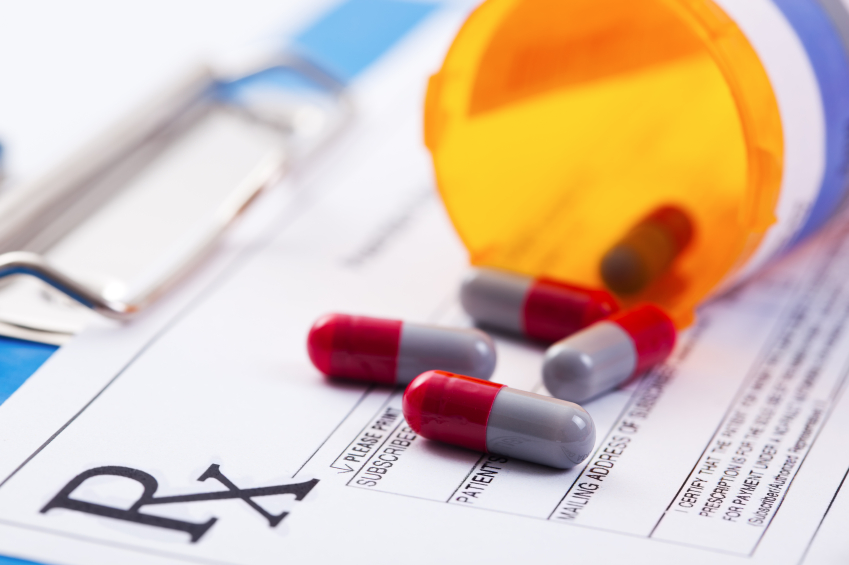 ethical DILEMMAS
Principles of Right or Wrong 
Should animals be used in research even if it results in the death of the animal?
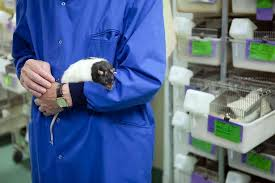 ethical DILEMMAS
Principles of Right or Wrong 
Should genes be transplanted to create the “perfect human”?
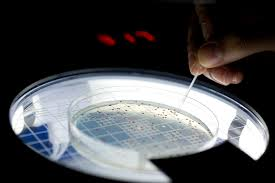 ethical DILEMMAS
Principles of Right or Wrong
Should cloning be allowed?
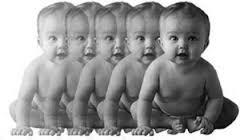 ethical DILEMMAS
Principles of Right or Wrong 
Should aborted fetuses be used for stem cell research when scientists can use the stem cells to cure diabetes, osteoporosis, Parkinson’s?
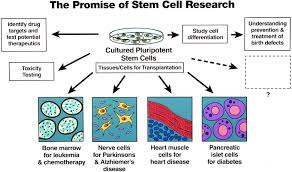 Patient RIGHTS
Federal and state regulations require health care facilities to have written policies for insurance of patient rights.
 Right to considerate and respectful care.

 Right to obtain information about condition, diagnosis, and treatment.

Right to receive information to make informed consent.
Patient RIGHTS
4. Right to have advance directives or refuse care.

 Right to privacy.

 Right to confidentiality.
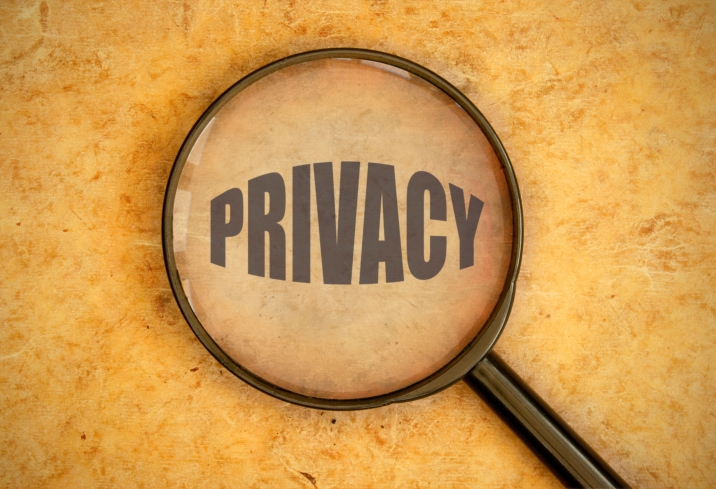 Patient RIGHTS
7. Right to a reasonable response to requests for service.
     Ex: Pain medication administered within 
           reasonable time.
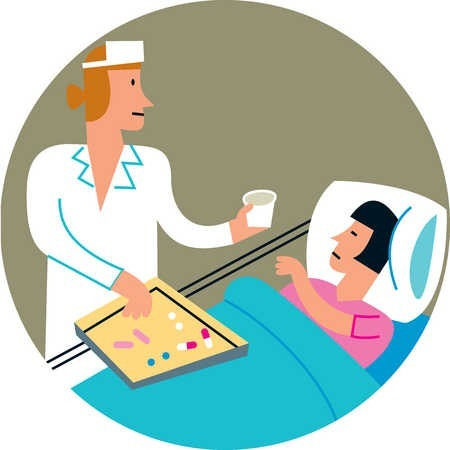 8. Right to refuse participate 
in research.

9. Right to continuity of care.
Patient RIGHTS
Right to review medical records and bill.

11. Right to be informed of hospital rules.
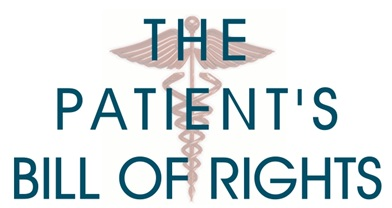 Advance directives
Advance directives: Legal documents that allow individuals to state medical treatment they Do or DO NOT want if they are incapacitated and unable to express their wishes regarding medical care.
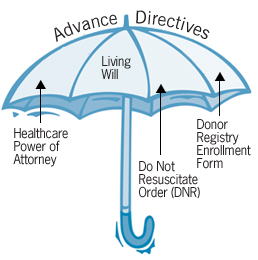 Advance directives
*Living Will: Document that allows the individual to state what measures are desired (or not desired) to prolong life when the condition is terminal. This document frequently results in a DNR (do not resuscitate), let die with peace and dignity.
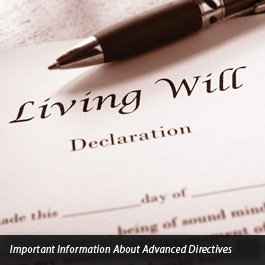 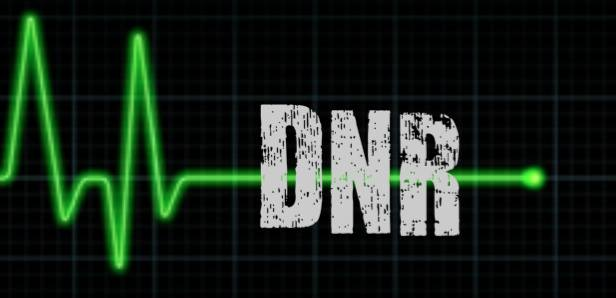 Advance directives
Durable Power of Attorney (POA):  Document that permits the individual to appoint another person to make any decisions regarding health care if the principal becomes unable to make decisions for themselves;  Ex: A daughter or son.
POA may hire or fire healthcare providers, spend or withhold healthcare funds, have access to medical records; the POA may be any qualified adult.
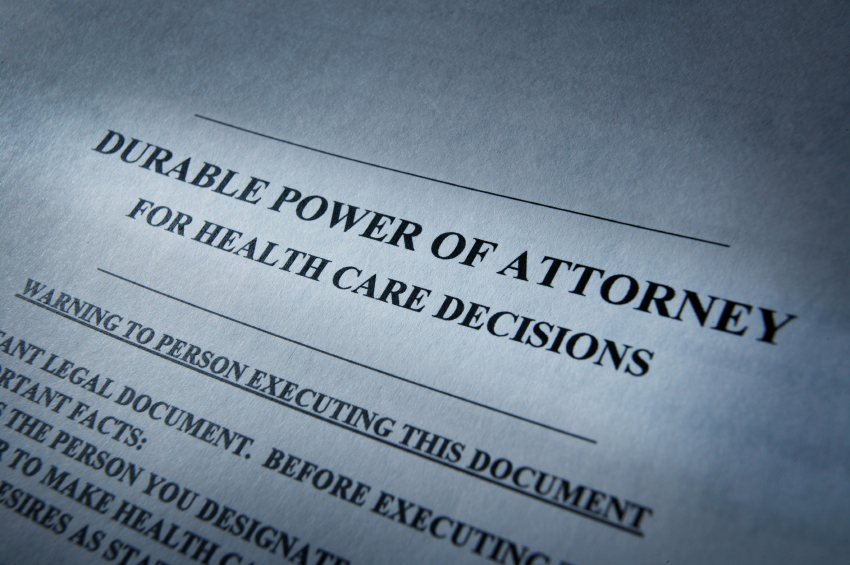 Advance directives
Patient Self Determination Act of 1990 (PSDA) requires, by federal law, all health care facilities that receive federal aide must:

1. Inform any adult of rights concerning medical care (including the right to refuse and the right-to-die).
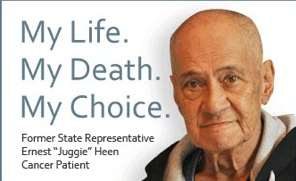 Patient Self Determination Act of 1990 (PSDA)
2. Facility/hospital must provide information and assistance in preparing advance directives.
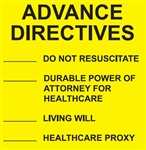 Patient Self Determination Act of 1990 (PSDA)
3. Document advanced directives on the medical record.
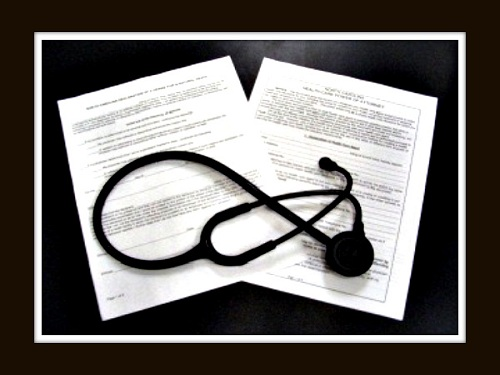 Patient Self Determination Act of 1990 (PSDA)
4. Have written statements to implement patient rights.
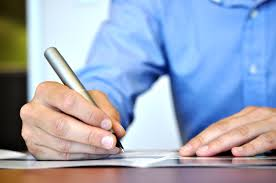 Patient Self Determination Act of 1990 (PSDA)
5. Affirm there is no discrimination due to advance directives.
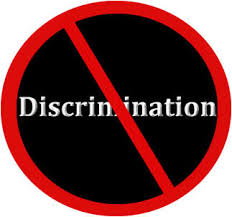 Patient Self Determination Act of 1990 (PSDA)
6. Mandatory education and training the staff on medical and legal issues of advance directives.
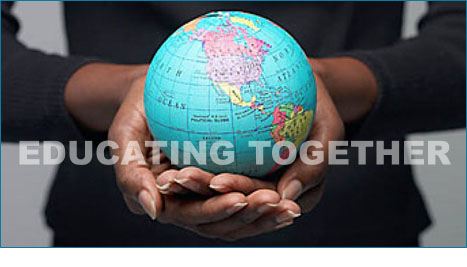 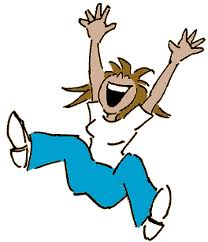 The end!